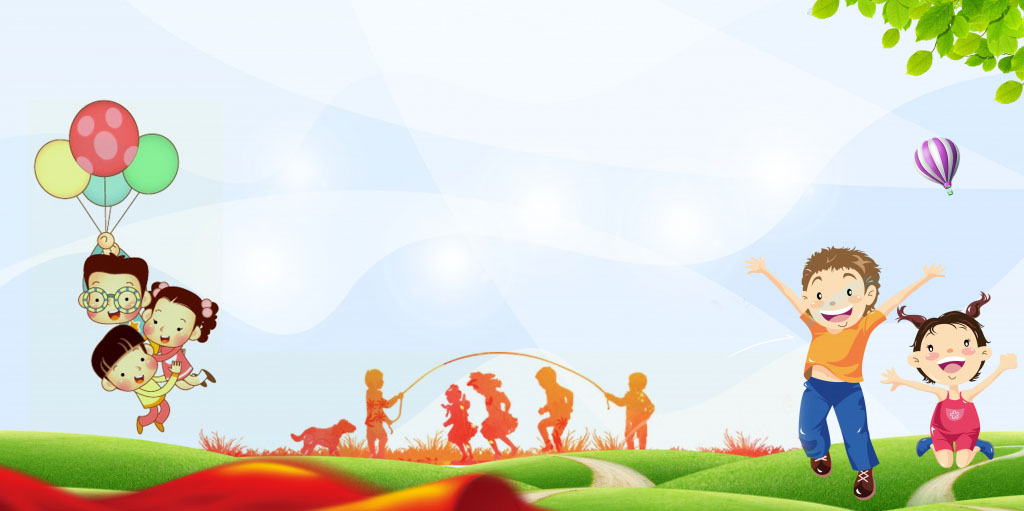 Finding Game
Letter Qq
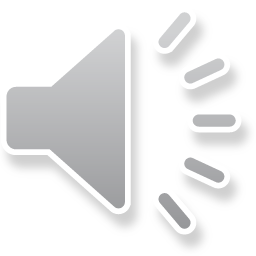 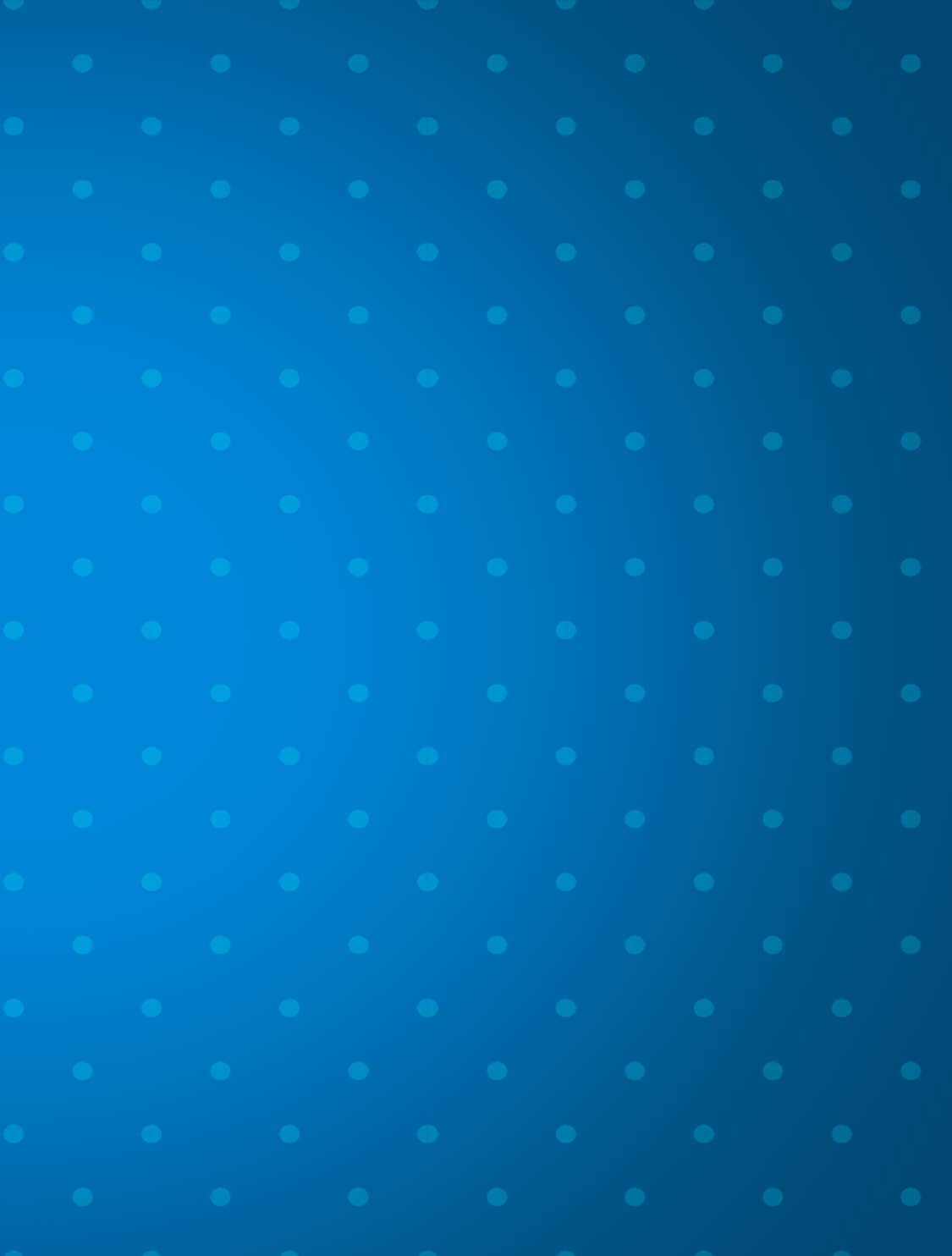 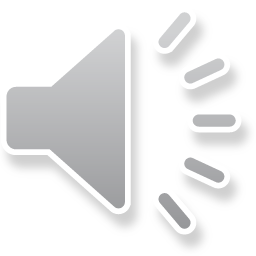 Find the words beginning with the letter Q
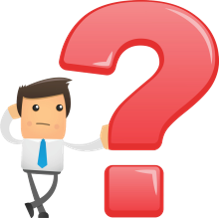 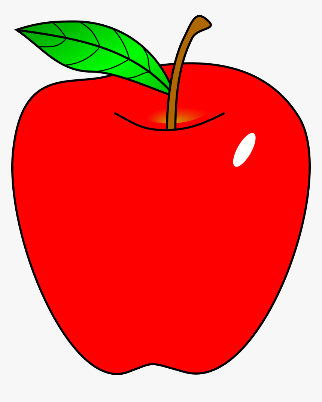 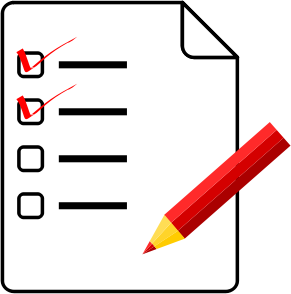 question
apple
quiz
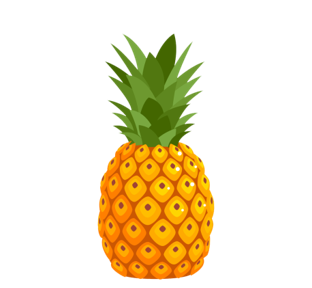 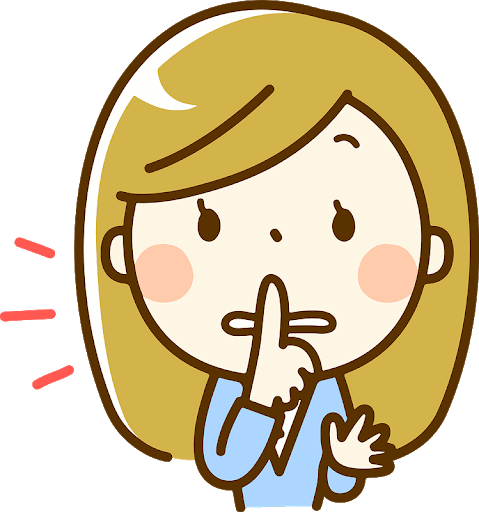 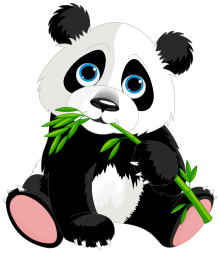 pineapple
quiet
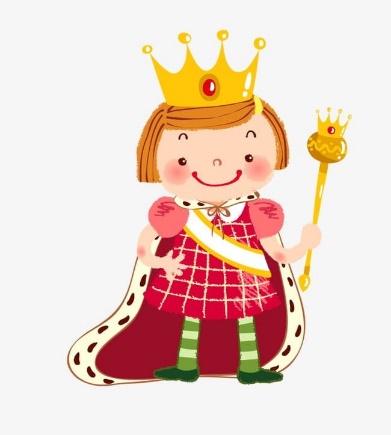 panda
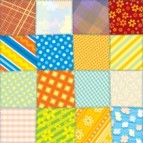 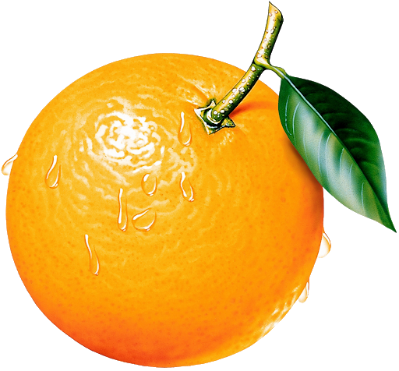 orange
queen
quilt